Past Simple Tense(прошедшее простое время)
Подготовила: учитель
Английского языка
МБОУ ООШ 28 г.Шахты
Суханова Н.Б.
Употребление
Образование Past Simple
Правила правописания
Образование отрицательных и вопросительных предложений
Произношение
Собери глаголы в нужную корзину
Сделай следующие предложения отрицательными:
Сделайте предложения вопросительными
Содержание:
Past Simple употребляется , когда речь идёт о действиях, которые происходили в прошлом.
Указатели времени ( сигналы) , употребляемые с Past Simple: 
yesterday, last Monday/ month/ week/ two days /weeks ago.
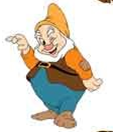 Употребление
Правильные и неправильные глаголы
Irregular verbs
  Неправильные глаголы
go-went
write-wrote
Regular verbs                Правильные глаголыV → V- ed
work-worked
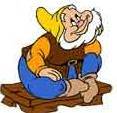 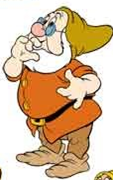 Образование Past Simple
Правила правописания
+ d: live
•После согласной + e немое
lived
•После согласной  + y
i+ ed:
study
studied
+ ed:
•После гласной + y
play
played
•В односложных глаголах с гласной между двумя согласными
stop
stopped
Образование отрицательных и вопросительных предложений
Окончание – ed произносится как :
[d]- после звонких согласных и гласных – lived;
[t]- после глухих согласных (кроме t)-asked;
[Id]-после [t] и [d]- wanted.
Произношение
Собери глаголы в нужную корзину
needed
finished
collected
learned
cried
watched
painted
talked
played
smiled
skated
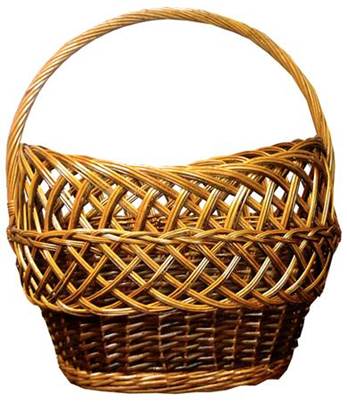 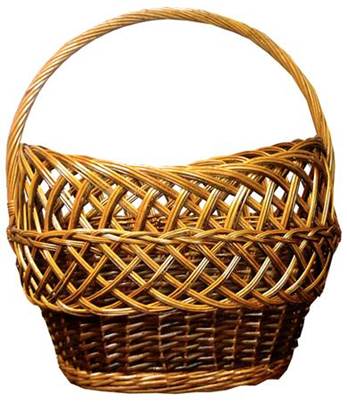 [d]
[t]
[id]
Сделай следующие предложенияотрицательными:
Образец: I watched TV at night.
You didn’t watch TV at night.

I washed my hands and face ten times.
You … …  your hands and face ten times.
I played chess with a champion.
You … …  chess with a champion.
I helped my friends to do their homework.
You … …  your friends to do their homework.
I cleaned my teeth three times.
You … …  your teeth three times.
Образец    I watched TV at night.
		Did you watch TV at night?

I washed my hands and face ten times.
… you … your hands and face ten times?

I played chess with a champion.
…  you …  chess with a champion?

I helped my friends to do their homework.
…  you …  your friends to do their homework?

I cleaned my teeth three times.  
….  you … your teeth three times?
Сделайте предложения вопросительными